SAMHSA OTAPGuidance on Spending Your Grant Funds
William Longinetti, MS
Public Health Advisor, OTAP

Amy Romero, MA
Public Health Advisor, OTAP

Lenee Simon, MPH
Public Health Analyst, OTAP
September 2, 2020
TOR Required Activities
Grantees must use SAMHSA’s TOR grant funds primarily to support evidence-based prevention, treatment, and/or recovery support activities as described in Section Two of the funding opportunity announcement (FOA). All grantees are required to prioritize the delivery of MAT services. 
Grantees are expected to select activities from the list below on which your program will focus: 
Complete a comprehensive strategic plan, based on the most current epidemiological data for the tribe, to address the gaps in prevention, treatment, and recovery identified by the tribe. 
Examples: Work with consultant to develop strategic plan; cover costs of stakeholder meetings; cover costs of community readiness assessment data collection.
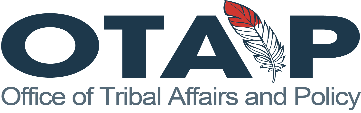 TOR Required Activities (cont.)
Implement workforce development activities to ensure that individuals working in tribal communities are well versed in strategies to prevent and treat opioid misuse.
Examples: Hold buprenorphine waiver trainings; hold trainings for BH staff on EBPs such as CBT, MI, trauma-informed care; hold peer recovery specialist trainings; Project ECHO training.
Develop effective prevention strategies. Develop strategies to purchase and disseminate naloxone and provide training on its use to first responders and other tribal members.
Examples: Hold school-based or community-based prevention events; purchase and distribute prevention education materials at events; hold naloxone trainings and purchase/distribute naloxone kits to training attendees.
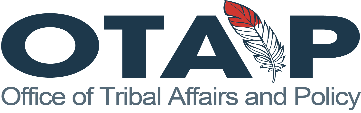 TOR Required Activities (cont.)
Implement service delivery models that enable the full spectrum of treatment and recovery support services that facilitate positive treatment outcomes and long-term recovery.
Examples: Purchase MAT medications and provide MAT with qualified provider and setting; provide individual or group SUD counseling.
Implement community recovery support services such as peer supports, recovery coaches, and recovery housing.
Examples: Fund peer support specialist or recovery coach salaries; fund recovery housing development or operating expenses; implement Wellbriety groups; fund nutrition, acupuncture, or yoga programs.
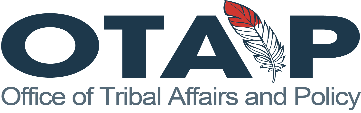 TOR Required Activities (cont.)
Provide assistance to patients with treatment costs and develop other strategies to eliminate or reduce treatment costs for under- and uninsured patients.
Examples: Funding residential treatment for 10 clients; covering costs of MAT medications where not covered by insurance; covering transportation costs for clients in treatment.
Provide treatment transition and coverage for patients reentering communities from criminal justice settings or other rehabilitative settings. 
Examples: Funding case management or recovery housing for clients leaving corrections settings.
Assess the impact of the grant.
Examples: Contracting with independent evaluator; working with a Tribal Epidemiology Center to evaluate your project. Paying for salary of GPRA data collection/data entry staff person.
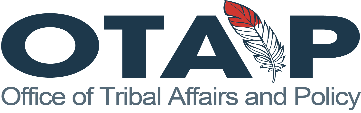 TOR Allowable Activities
Incorporate culturally appropriate and traditional practices into your program design and implementation
Examples: Covering costs of sweat lodges, talking circles, traditional healers; purchasing supplies for traditional crafts, pottery, basket weaving, beading; purchasing supplies for fishing, expeditions, retreats. 
Support innovative telehealth strategies in rural and underserved areas to increase the capacity of communities to support OUD prevention, treatment, and recovery
Examples: Purchasing phones or tablets for project staff; purchasing telehealth software contract.
Address barriers to receiving MAT by reducing the cost of treatment, developing innovative systems of care to expand access to treatment, and engage and retain patients in treatment
Examples: Purchasing MAT medications; providing transportation assistance with gas cards, bus passes, rideshare rides; implementing contingency management; providing light snacks not exceeding $3.00 per person.
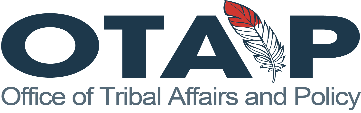 TOR Allowable activities
Other forms of assistance may be provided to clients including:
Skill building classes e.g. financial literacy, job readiness, parenting, nutrition classes.
Childcare assistance, employment assistance
Treatment incentives e.g. hygiene products, gift cards, phone cards
Recovery Housing
Recovery houses are safe, healthy, family-like substance-free living environments that support individuals in recovery from addiction. While recovery residences vary widely in structure, all are centered on peer support and a connection to services that promote long-term recovery. Recovery housing benefits individuals in recovery by reinforcing a substance-free lifestyle and providing direct connections to other peers in recovery, mutual support groups and recovery support services. Substance-free does not prohibit prescribed medications taken as directed by a licensed prescriber. 

Grantees must ensure that recovery housing is in an appropriate and legitimate facility.

Recovery Housing: Best Practices and Suggested Guidelines
https://www.samhsa.gov/sites/default/files/housing-best-practices-100819.pdf
COVID-19 Spending FAQs
TOR funds can be used to:
implement telemedicine and telehealth services
virtual meetings and training
purchase PPE for authorized grant personnel working in service of the grant
purchase laptops and other devices to deliver training and services specified under the grant. This includes the purchase of software to facilitate the delivery of services and training
(SAMHSA grant funds cannot be used to purchase laptops and other devices for personal use or for clients. In addition, the purchasing of internet services for clients is not authorized)
TOR Funding – Contingency Management
TOR funding allows grantees to provide prevention, treatment, and recovery support services to address stimulant misuse and use disorders, including the use of contingency management strategies. 

Each individual contingency must be $15 or less in value and each individual client may not receive contingencies totaling more than $75 per year
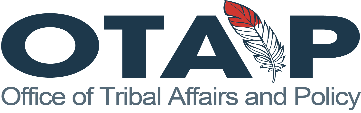 GPRA Incentives
In addition to Contingency Management incentives, grantees may provide up to $30 non-cash incentive to individuals to participate in required GPRA data collection follow up and discharge interviews ($60 per client).
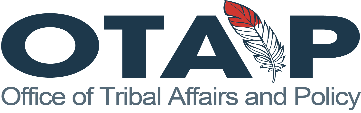 Spending Restrictions
Up to a combined total of 25 percent of the total grant award may be used for Data Collection and Performance Assessment and Infrastructure Development. 
Examples: Working with Epidemiology Centers, hiring data entry staff 
Only U.S. Food and Drug Administration (FDA) –approved products can be purchased with TOR grant funds. 
Buprenorphine, methadone, naltrexone
Spending Restrictions
SAMHSA grant funds may not be used to:
Exceed Salary Limitation: Award funds may not be used to pay the salary of an individual at a rate in excess of Executive Level II.
Pay for any lease beyond the project period. 
Pay for the purchase or construction of any building or structure to house any part of the program. (Applicants may request up to $75,000 for renovations and alterations of existing facilities, if necessary and appropriate to the project.) 
Provide residential or outpatient treatment services when the facility has not yet been acquired, sited, approved, and met all requirements for human habitation and services provision. 
Provide detoxification services unless it is part of the transition to MAT with extended release naltrexone. 
Make direct payments to individuals to enter treatment or continue to participate in prevention or treatment services.
Meals are generally unallowable unless they are an integral part of a conference grant or specifically stated as an allowable expense in the FOA. Grant funds may be used for light snacks, not to exceed $3.00 per person. 
Support non-evidence-based treatment approaches.
Marijuana Restriction
Grant funds may not be used, directly or indirectly, to purchase, prescribe, or provide marijuana or treatment using marijuana. Treatment in this context includes the treatment of opioid use disorder. Grant funds also cannot be provided to any individual who or organization that provides or permits marijuana use for the purposes of treating substance use or mental disorders. See, e.g., 45 C.F.R. § 75.300(a) (requiring HHS to “ensure that Federal funding is expended . . . in full accordance with U.S. statutory . . . requirements.”); 21 U.S.C. §§ 812(c)(10) and 841 (prohibiting the possession, manufacture, sale, purchase or distribution of marijuana). This prohibition does not apply to those providing such treatment in the context of clinical research permitted by the DEA and under an FDA-approved investigational new drug application where the article being evaluated is marijuana or a constituent thereof that is otherwise a banned controlled substance under federal law.
Budget Revisions
Re-budgeting involves the transfer of funds to cost categories—such as personnel, fringe, travel, equipment, supplies, contractual, other, or indirect —that were not previously approved in the funded application. 
For example, if no equipment was requested in the approved application, but the recipient now wants to use funds to purchase an item of equipment, then a post award amendment needs to be submitted.
A Post Award Amendment Budget Revision is also required for:
Reallocation of funds within a budget period that exceeds 25% of the approved total budget, or $250,000, whichever is less.
The purchase of a unit of equipment exceeding $25,000, such as a transport van, that was not previously approved in the funded application.
If none of these conditions apply, funds can be reallocated without requiring a Post Award Amendment Budget Revision.
Questions?
Contact your GPO:

Amy Romero, MA
Phone: 240-276-1622
E-mail: Amy.Romero@samhsa.hhs.gov
 
Lenee Simon, MPH
Phone: 240-276-1264 
Email: lenee.simon@samhsa.hhs.gov 

William Longinetti, MS
Phone: 240-276-1190
E-mail: william.longinetti@samhsa.hhs.gov
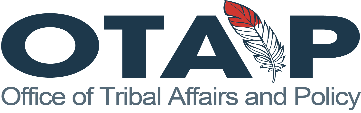